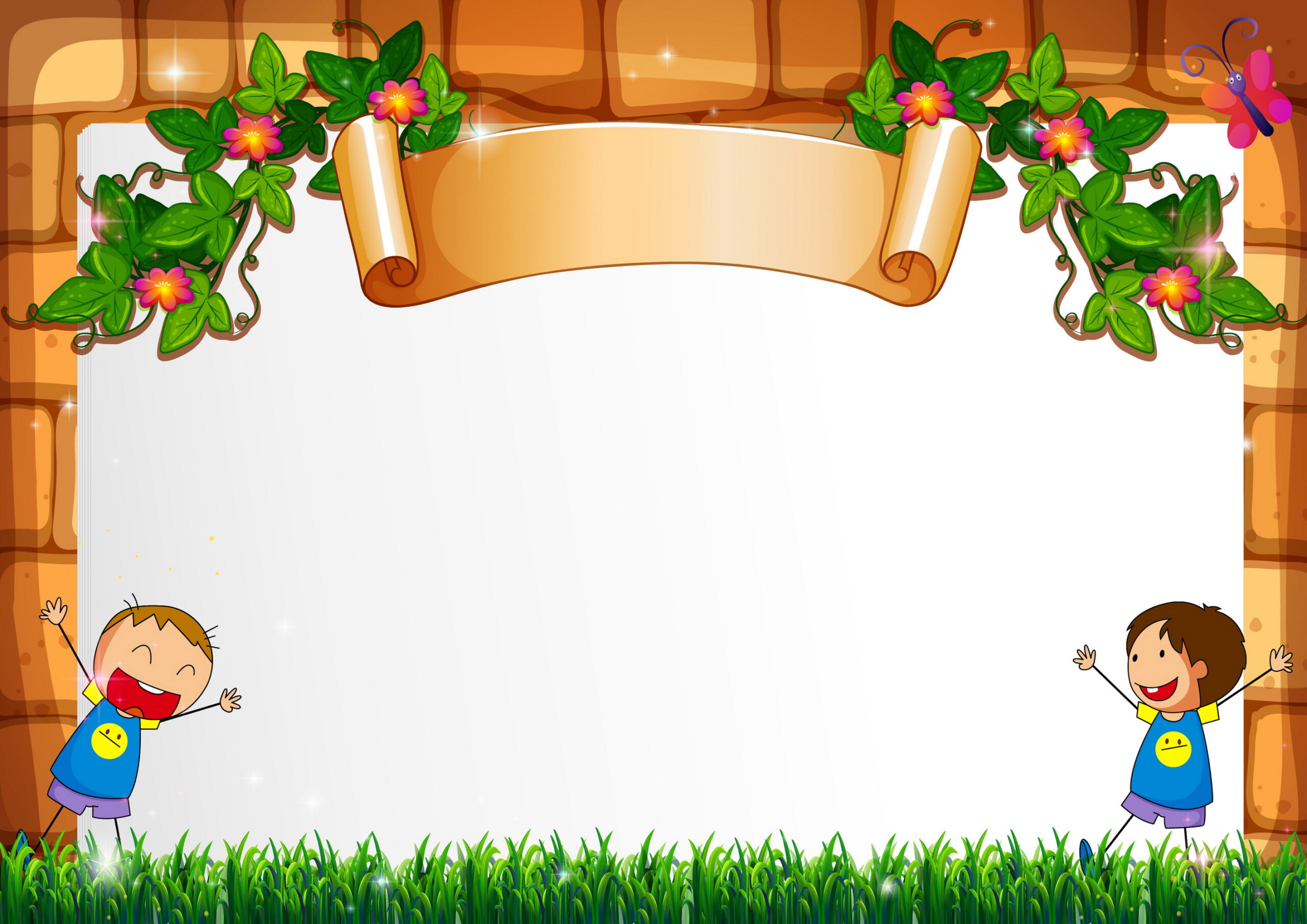 UÛY BAN NHAÂN DAÂN QUAÄN 12
TRÖÔØNG TIEÅU HOÏC LYÙ TÖÏ TROÏNG
Chuû ñeà12:  Trung thu
ang
aêng
aâng
Tieát 2
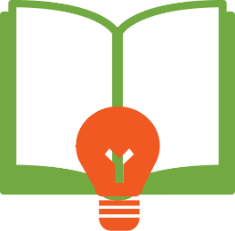 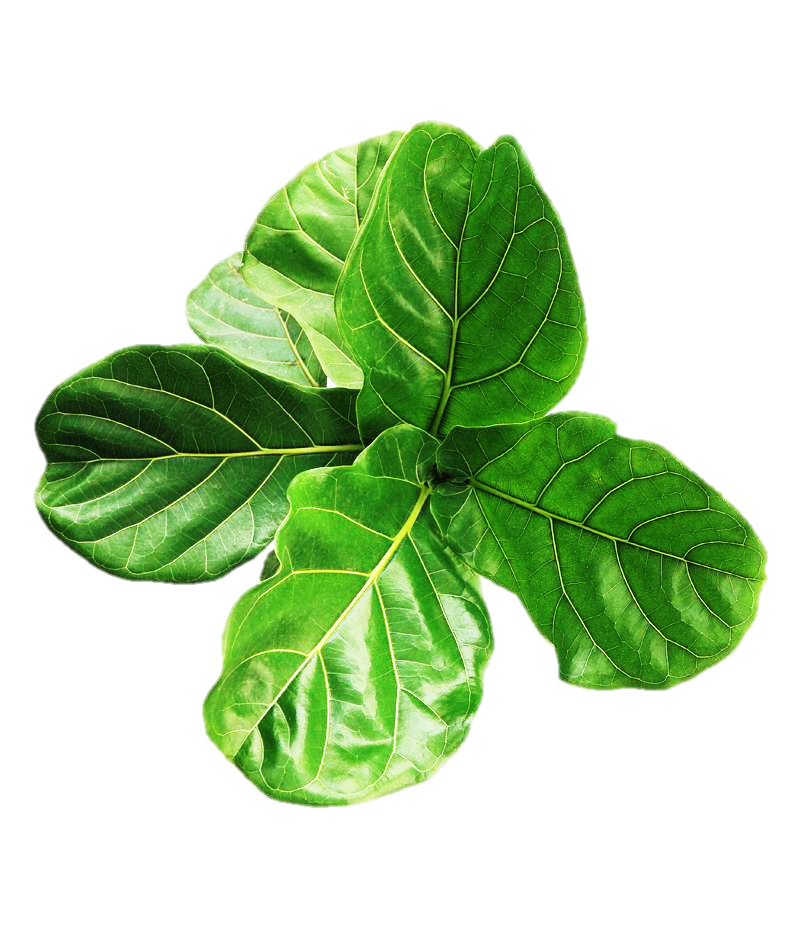 ang
laù baøng
[Speaker Notes: Bấm vào hình để đáp án xuất hiện]
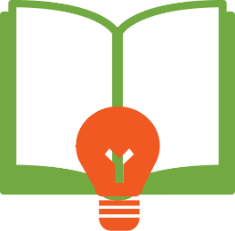 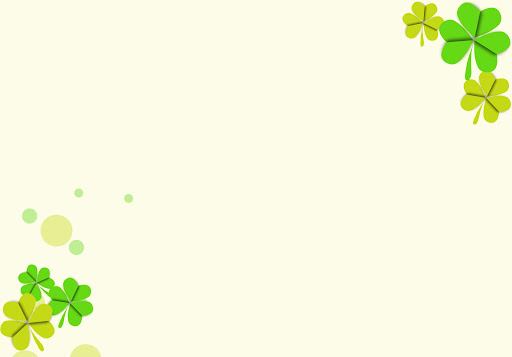 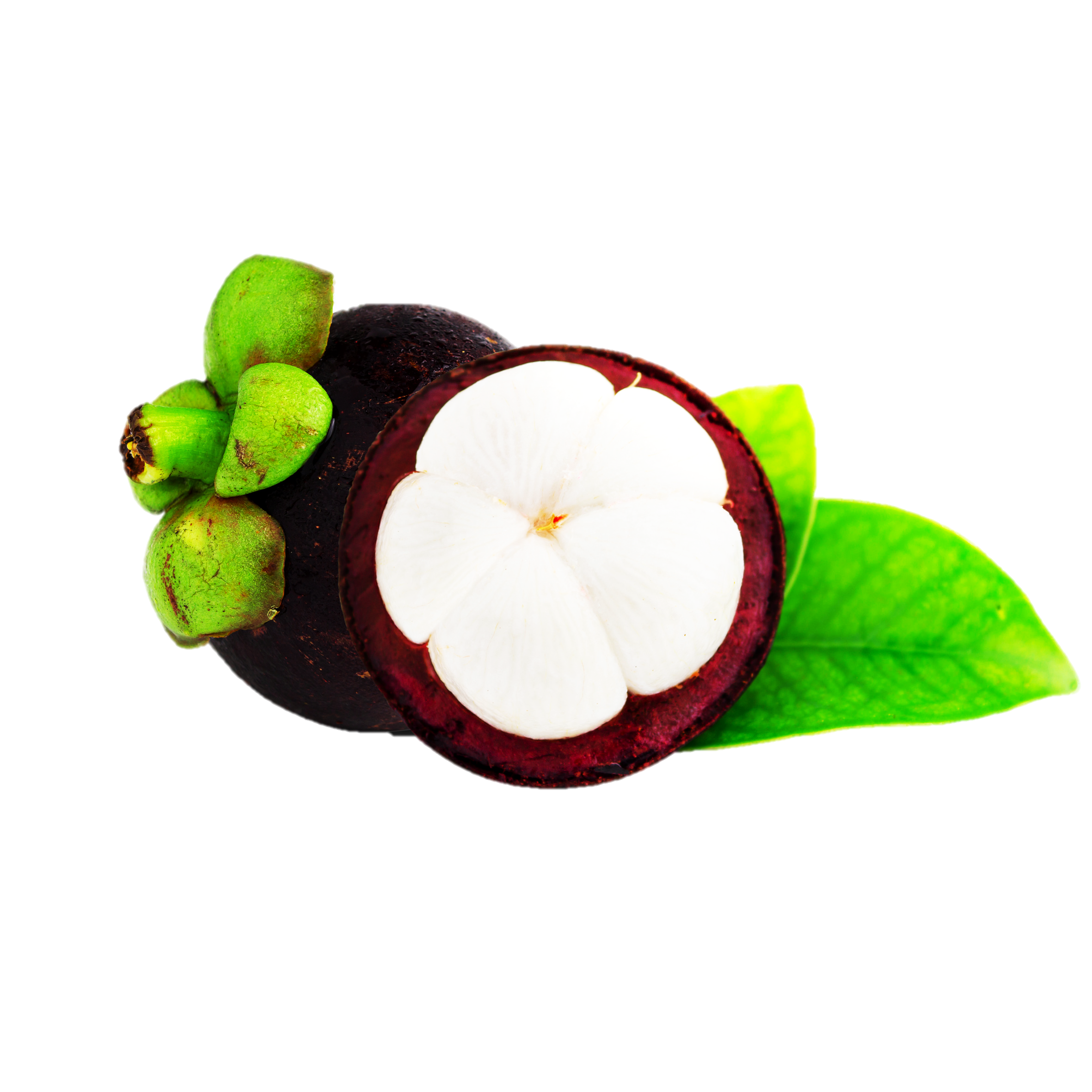 maêng cuït
aêng
[Speaker Notes: Bấm vào hình để đáp án xuất hiện]
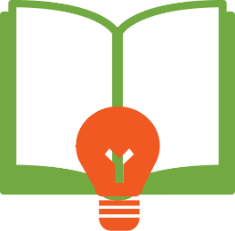 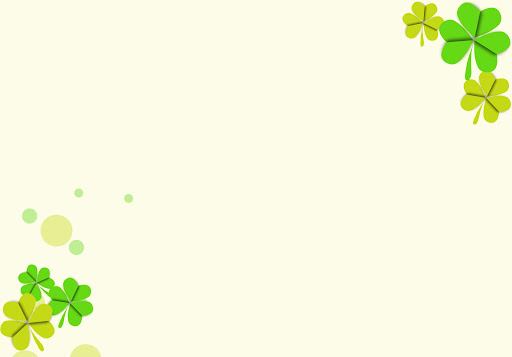 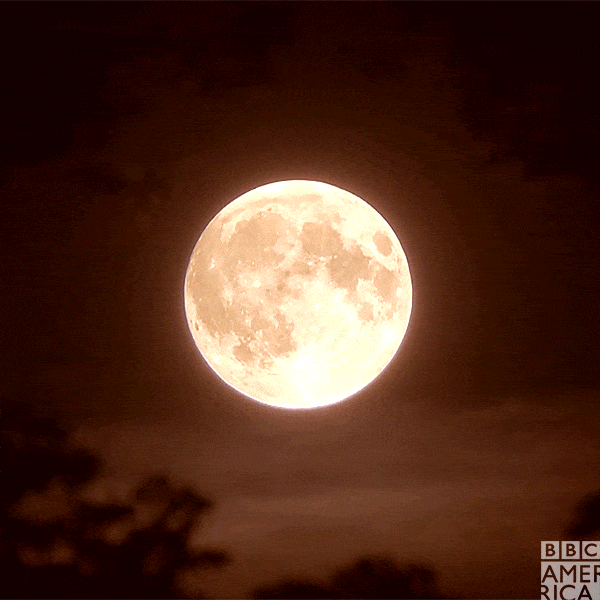 aâng
vaàng traêng
aêng
[Speaker Notes: Bấm vào hình để đáp án xuất hiện]
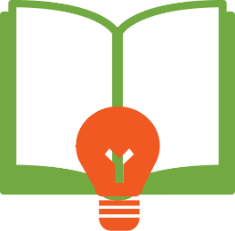 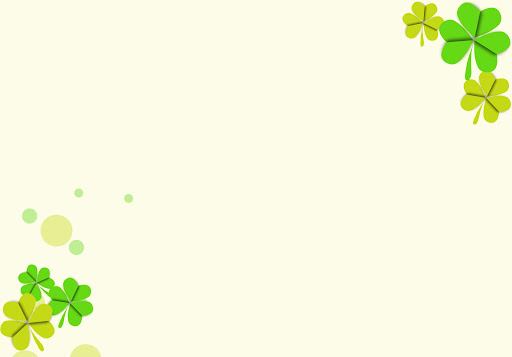 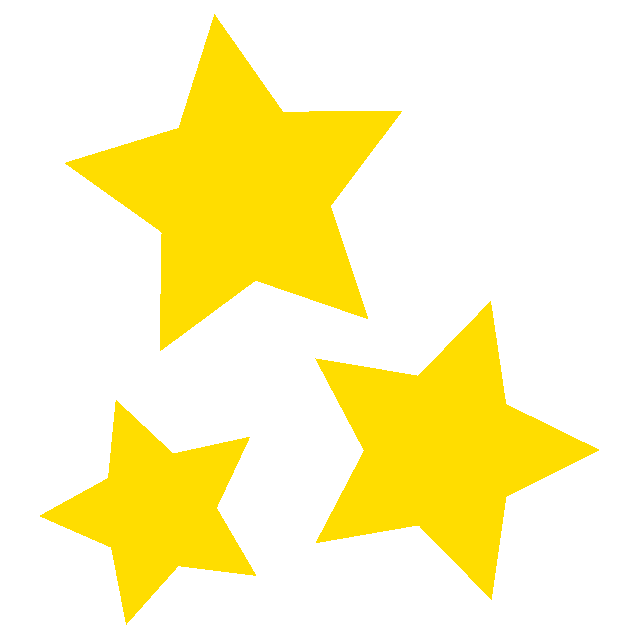 sao vaøng
ang
[Speaker Notes: Bấm vào hình để đáp án xuất hiện]
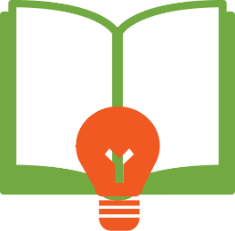 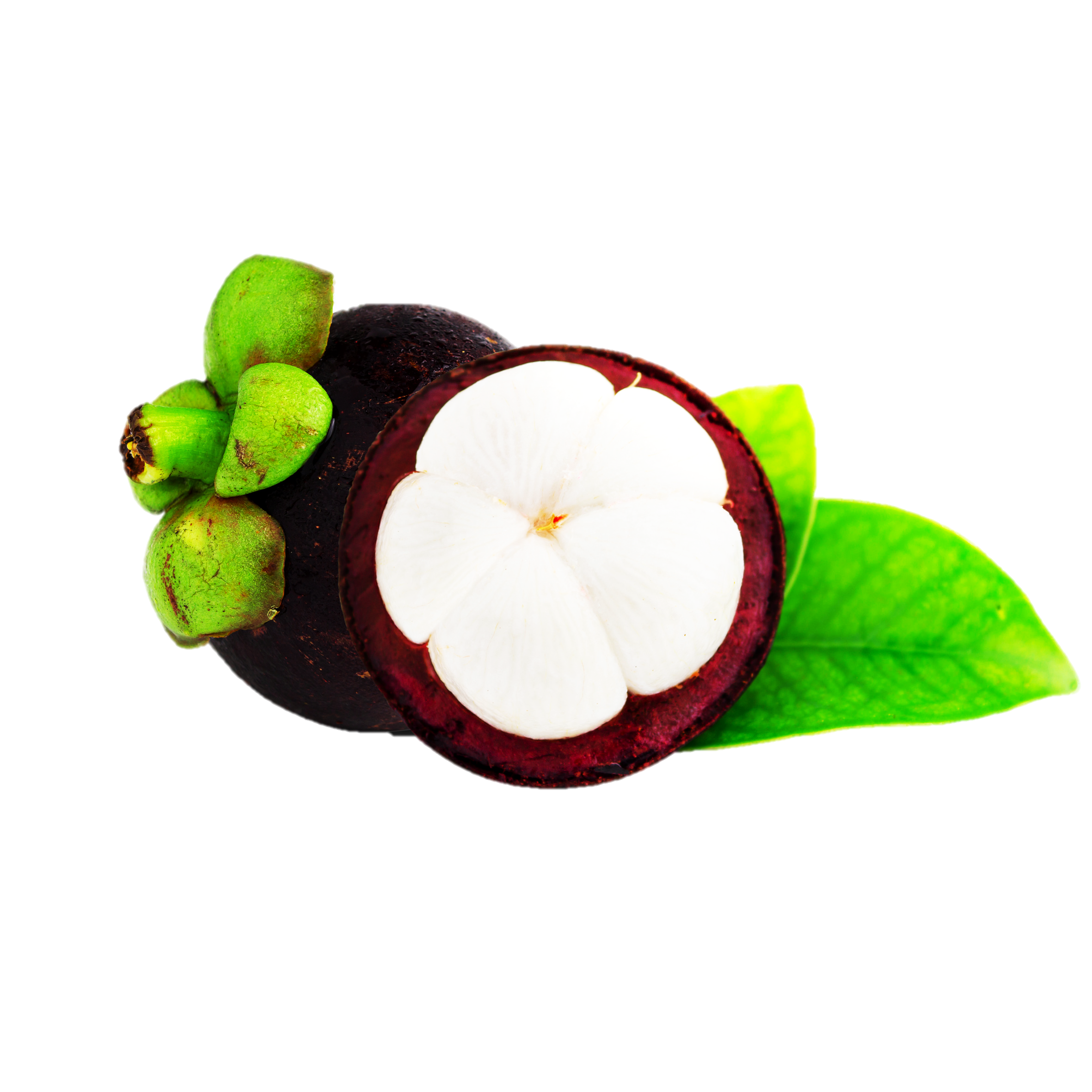 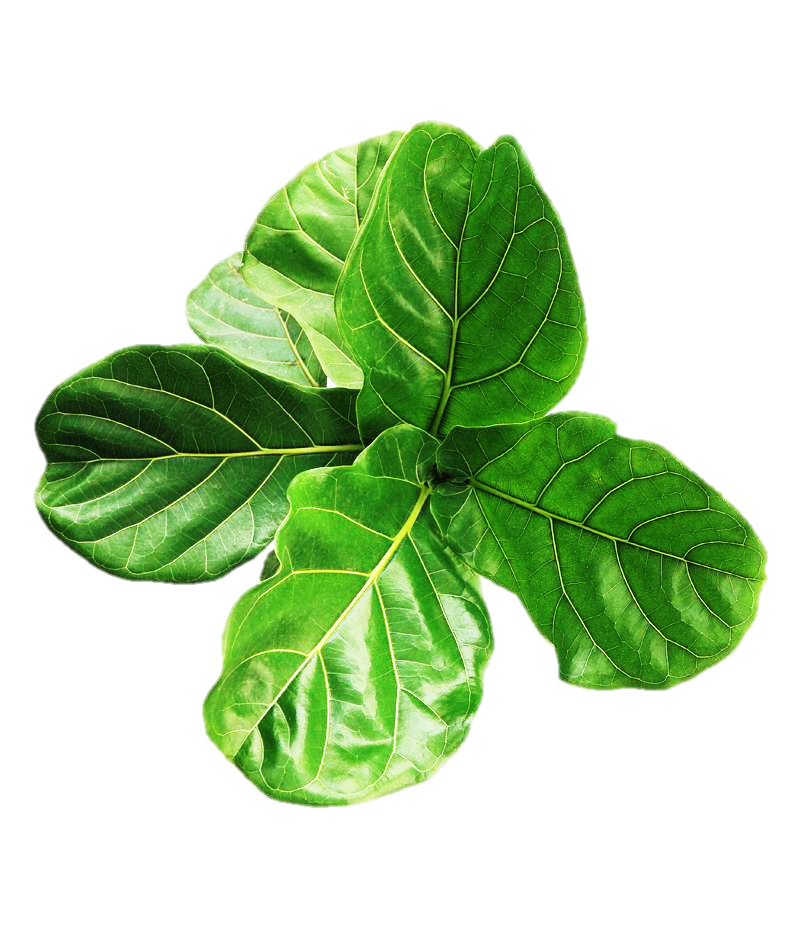 laù baøng
maêng cuït
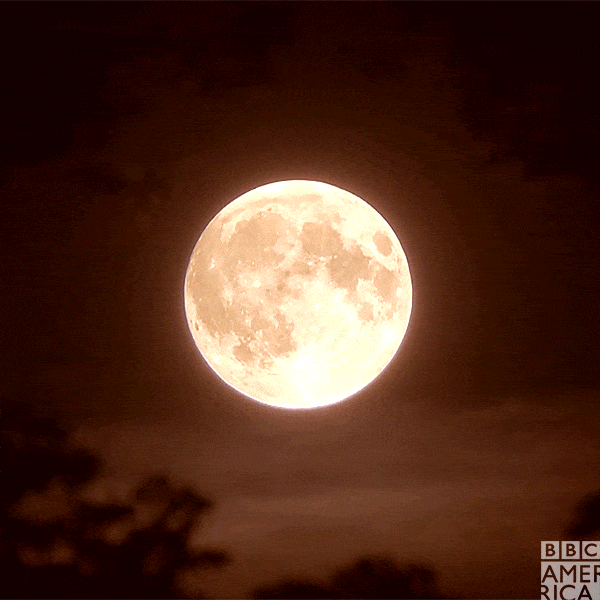 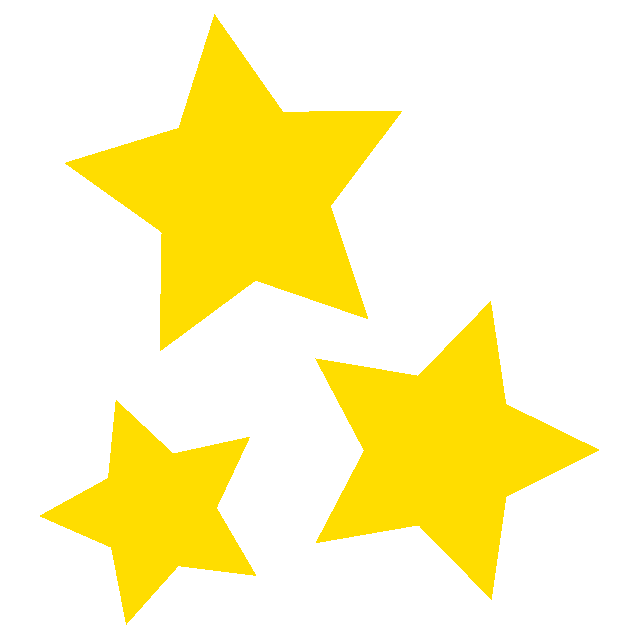 sao vaøng
vaàng traêng
[Speaker Notes: Bấm vào hình để đáp án xuất hiện]
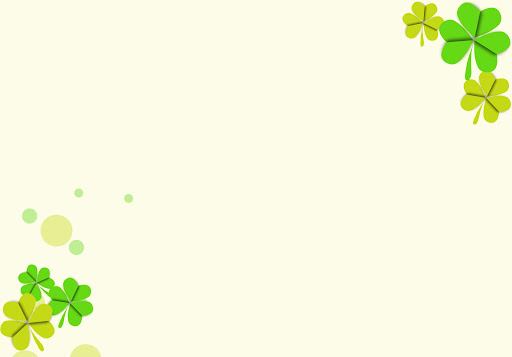 ang, aêng, aâng
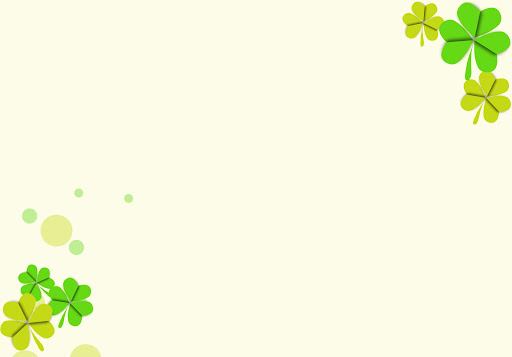 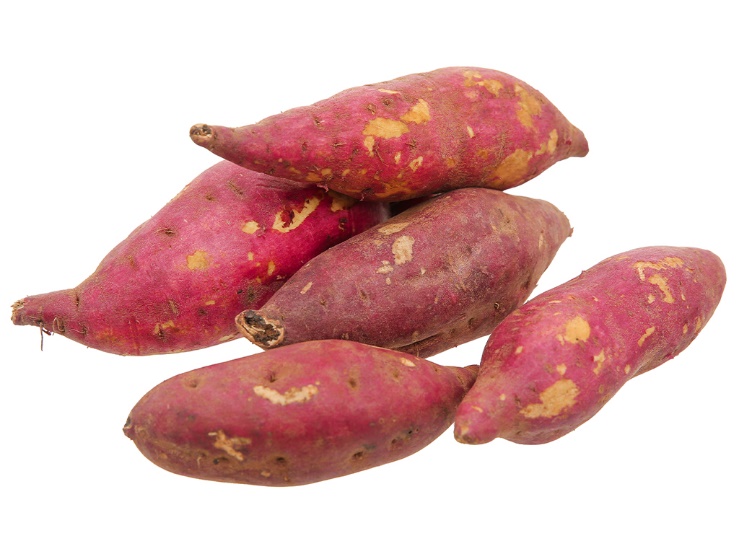 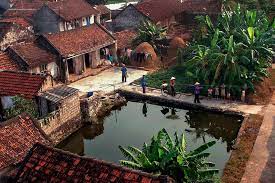 laøng xoùm
khoai lang
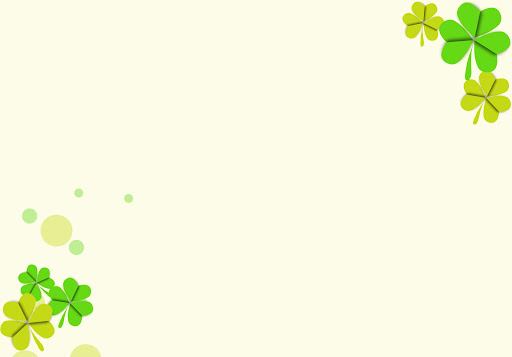 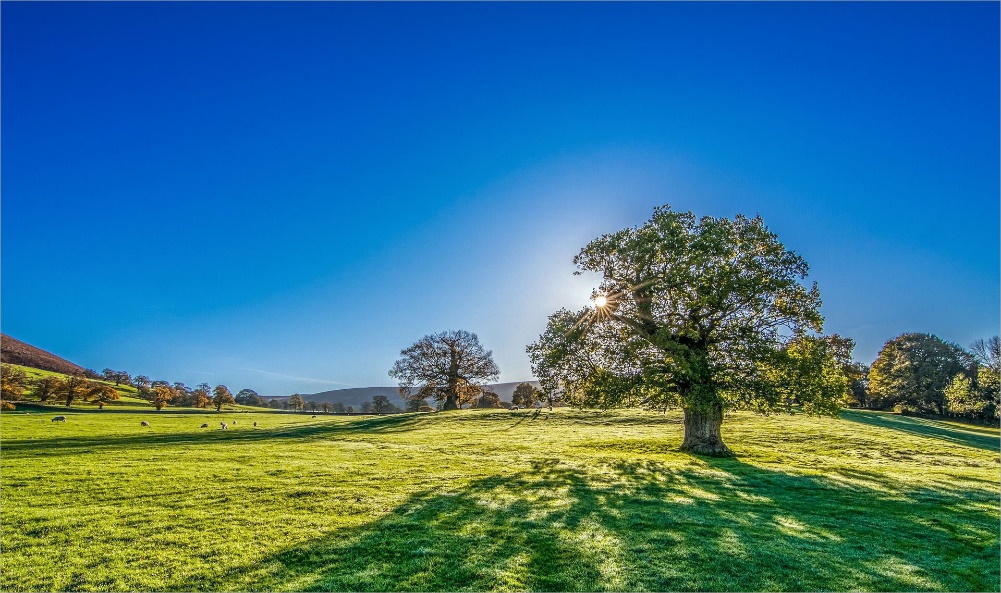 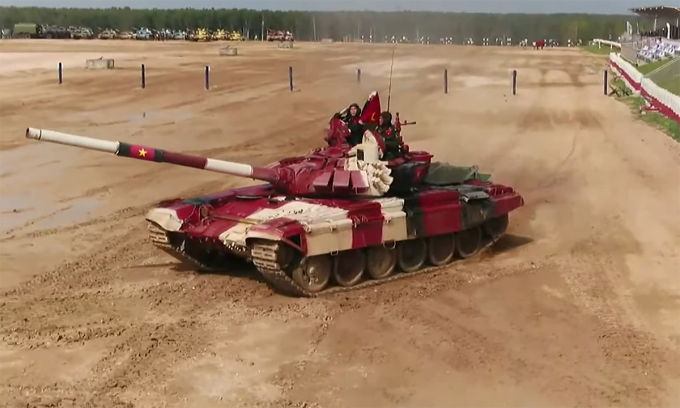 naéng chang chang
xe taêng
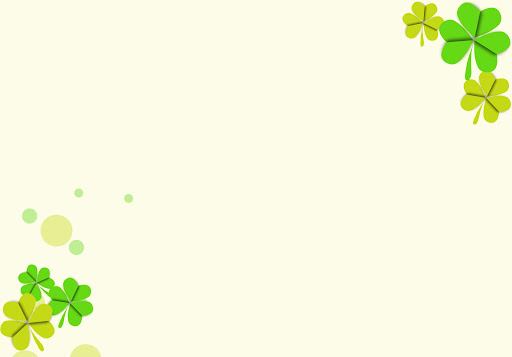 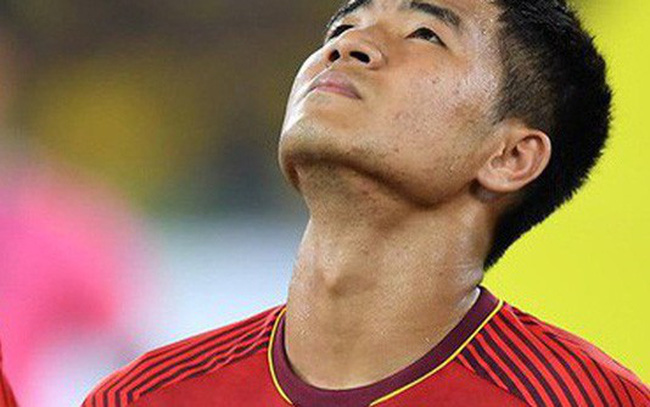 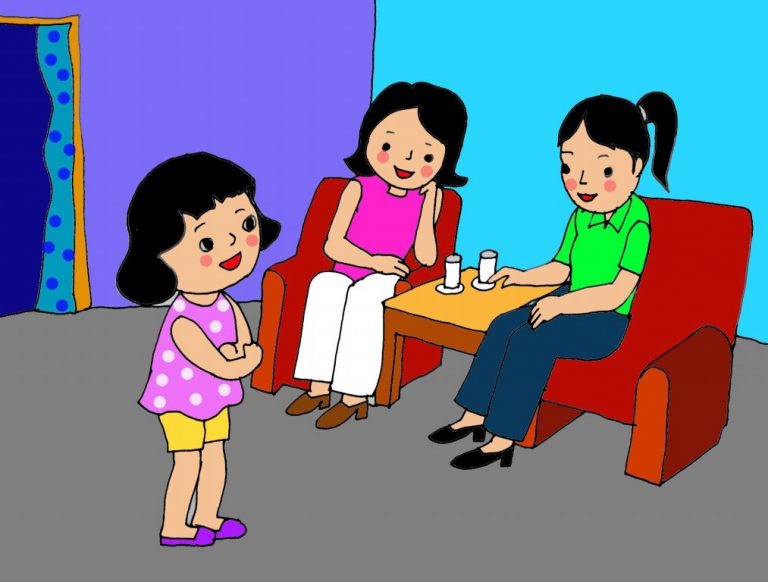 vaâng lôøi
ngaång ñaàu
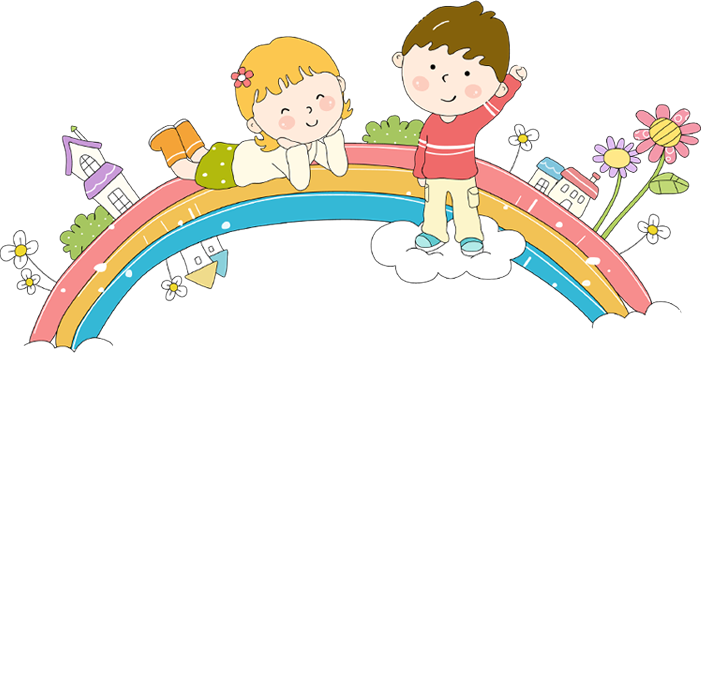 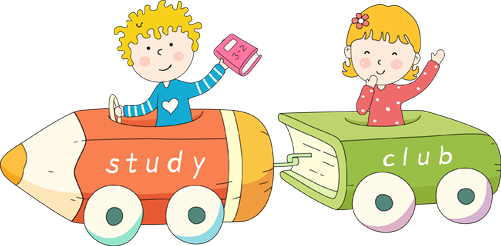 Thö giaõn
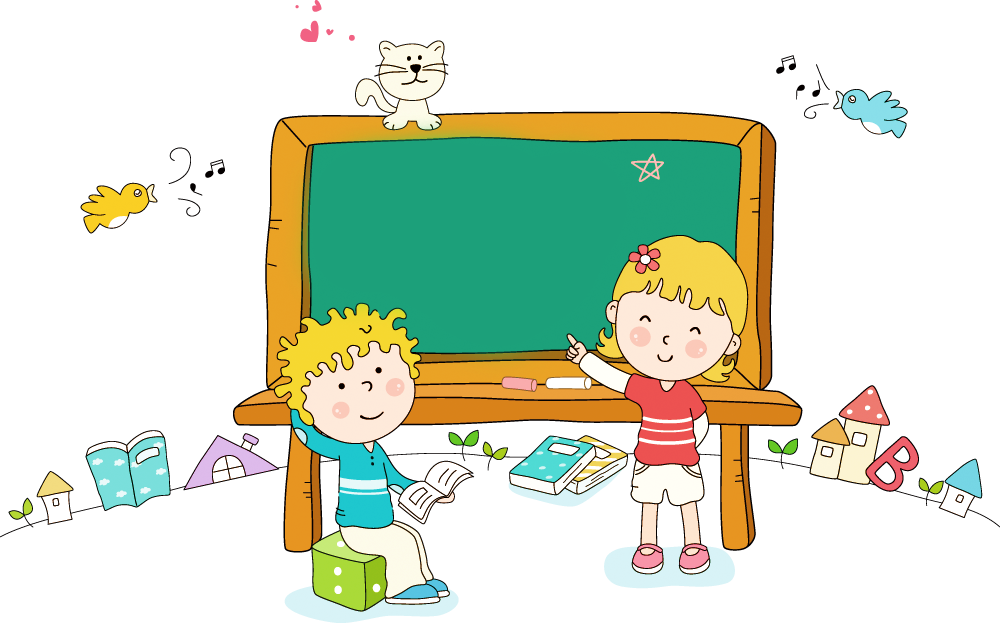 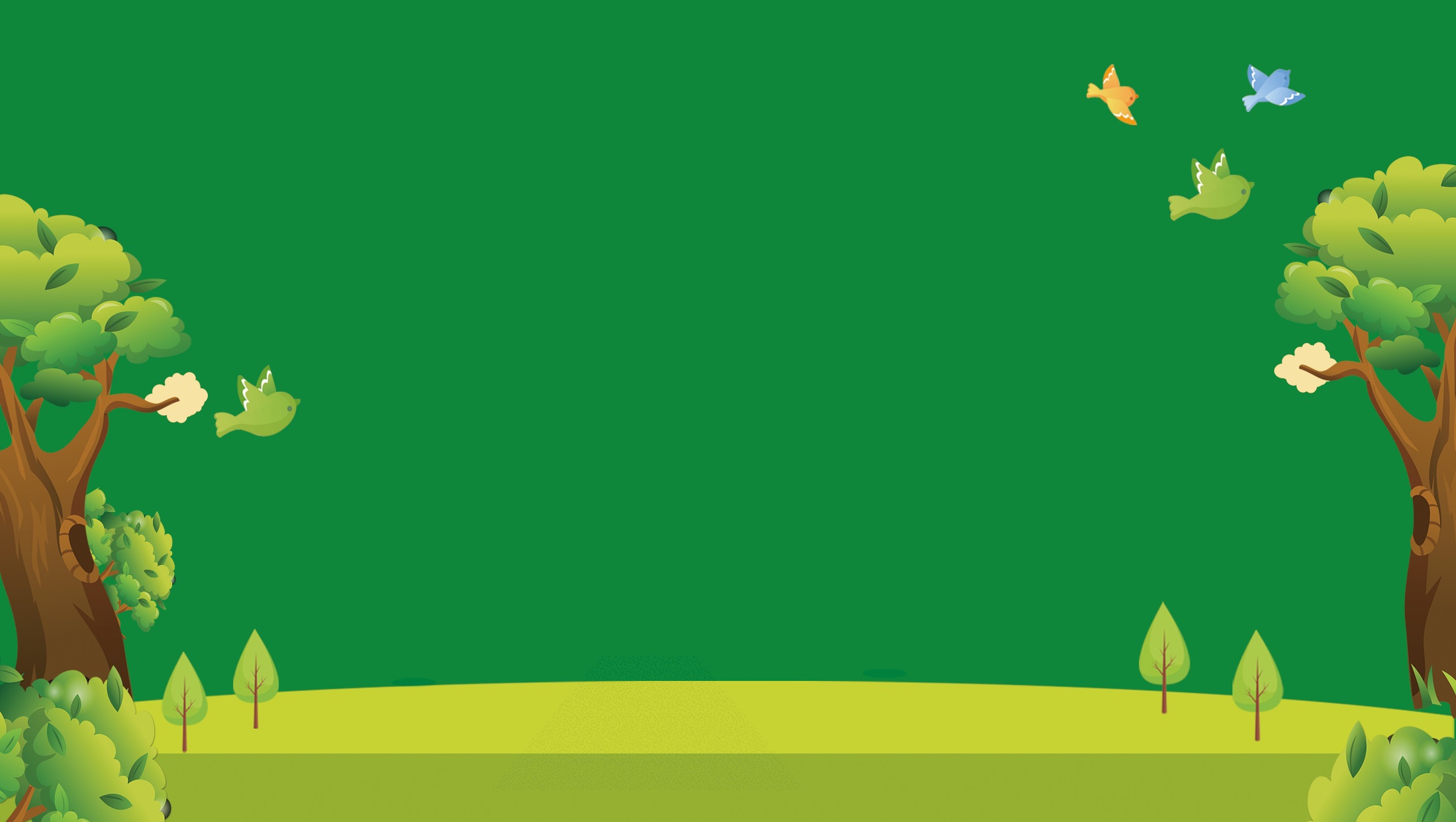 Luyeän ñoïc ñoaïn
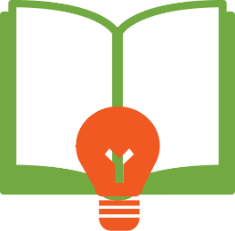 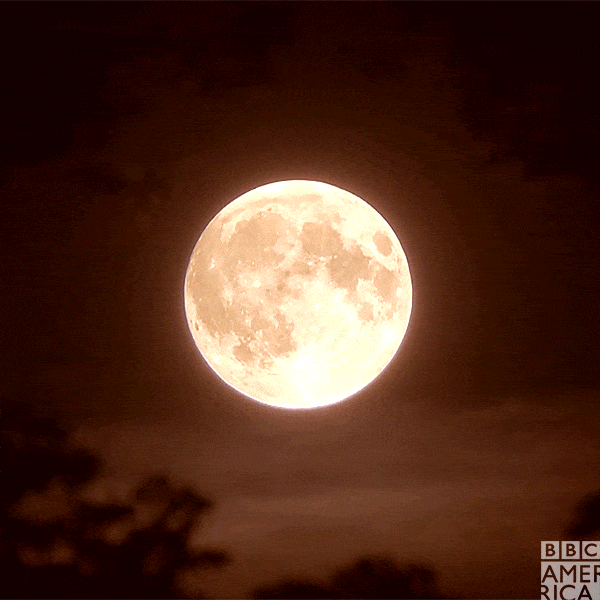 Tuïc leä ñoùn traêng vaøo giöõa muøa thu ñaõ coù töø xa xöa. Khi trôøi vöøa sang thu, ai naáy ñeàu haùo höùc chôø ñoùn ngaøy coù vaàng traêng troøn.
1
2
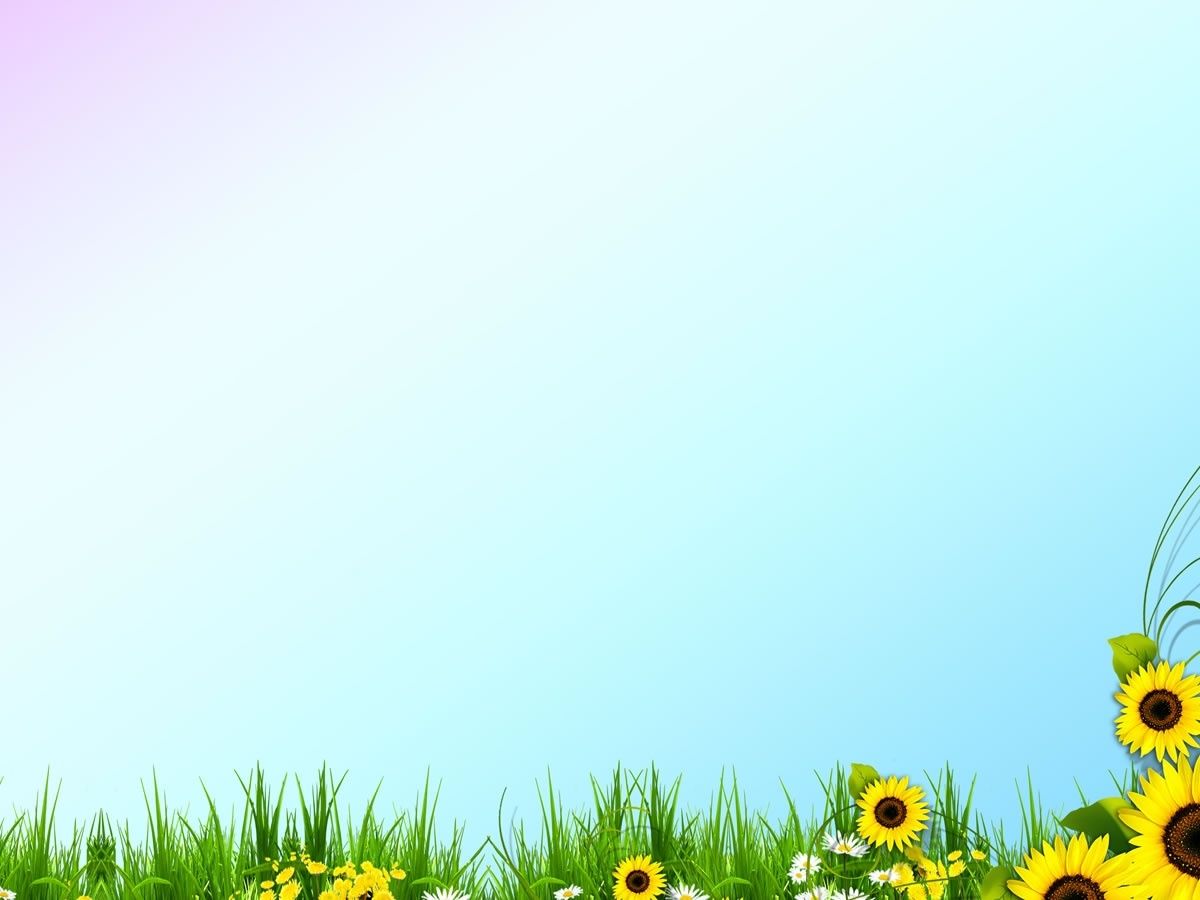 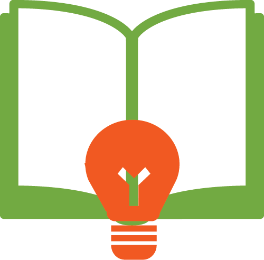 Tuïc leä ñoùn traêng vaøo giöõa muøa thu  ñaõ coù töø xa xöa. Khi trôøi vöøa sang thu, ai naáy ñeàu haùo höùc chôø ñoùn ngaøy coù vaàng traêng troøn.
aêng
ang
aâng
aêng
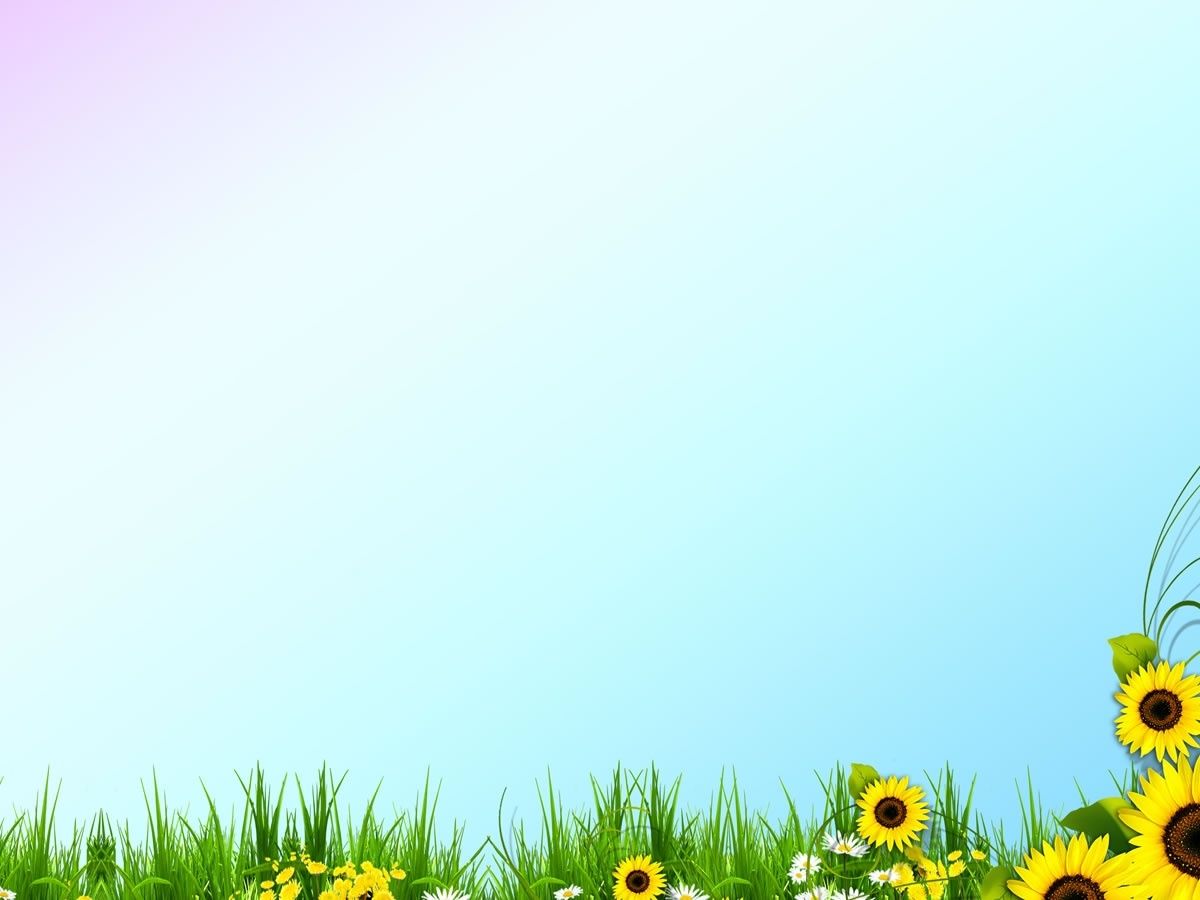 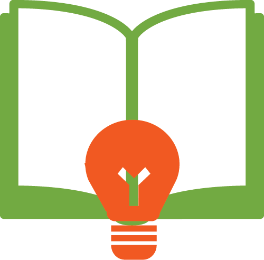 Tuïc leä ñoùn traêng vaøo giöõa muøa thu  ñaõ coù töø xa xöa.
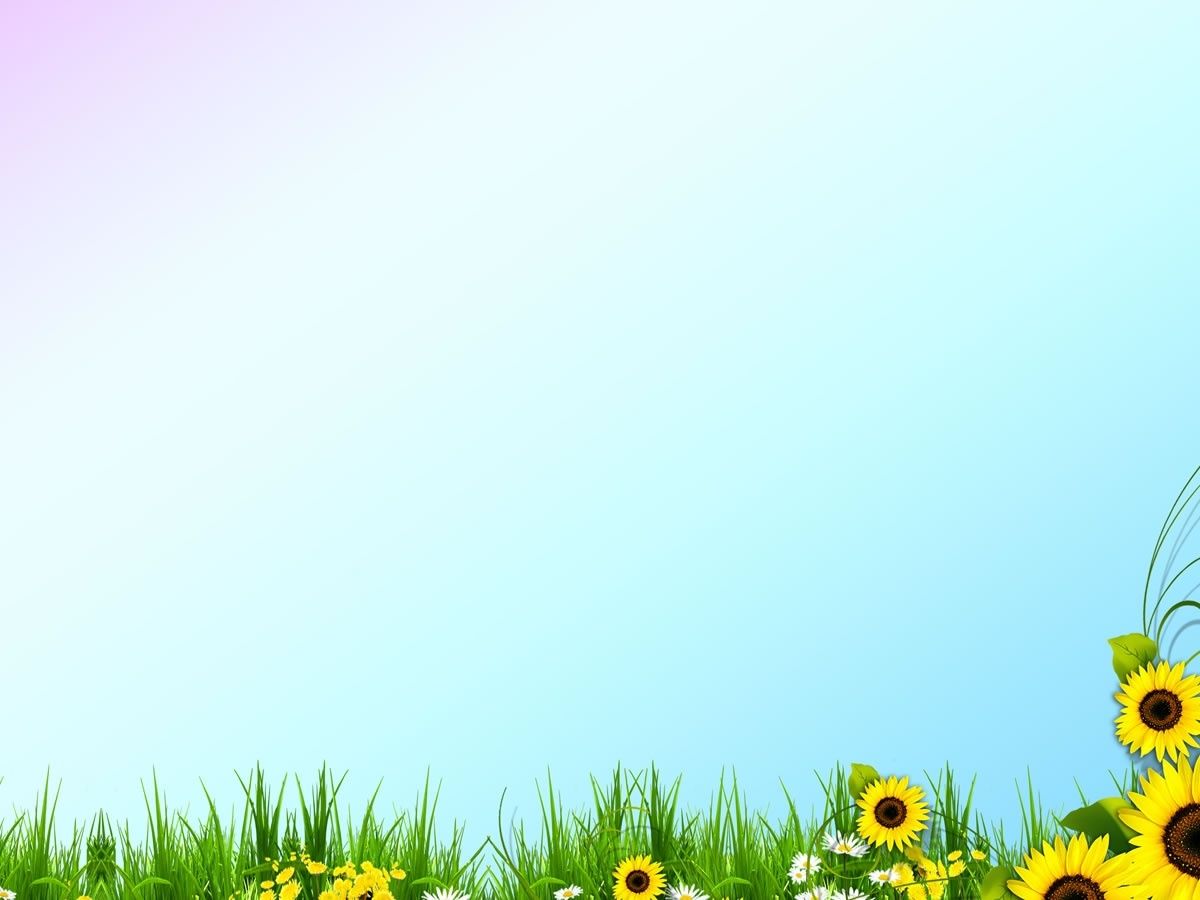 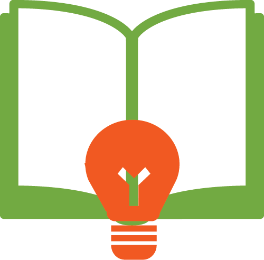 Khi trôøi vöøa sang thu, ai naáy ñeàu haùo höùc chôø ñoùn ngaøy coù vaàng traêng troøn.
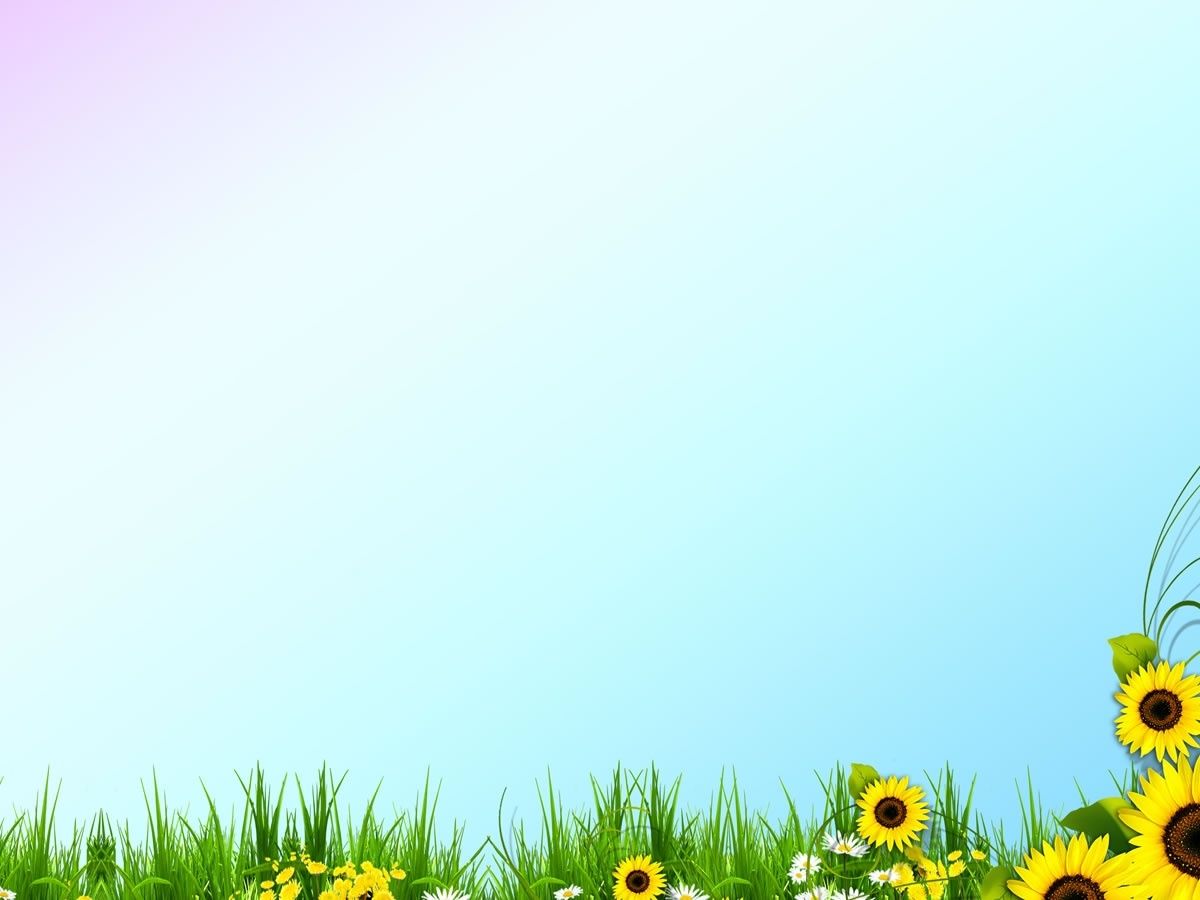 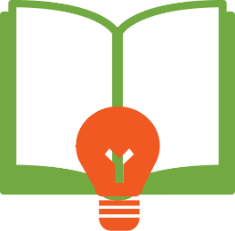 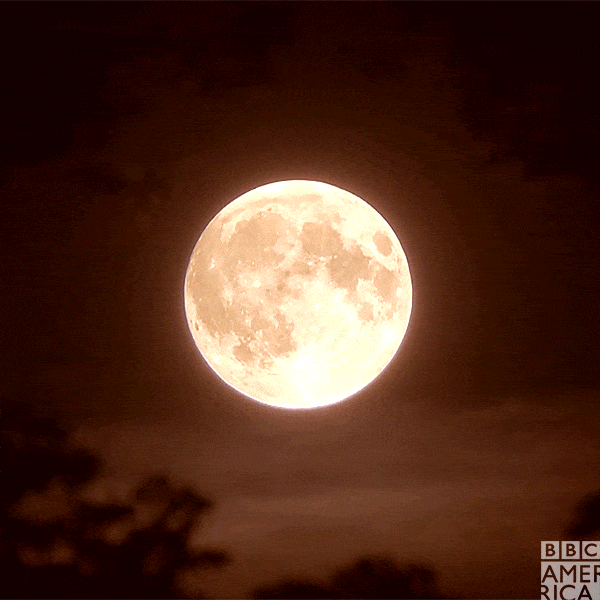 Tuïc leä ñoùn traêng vaøo giöõa muøa thu ñaõ coù töø xa xöa. Khi trôøi vöøa sang thu, ai naáy ñeàu haùo höùc chôø ñoùn ngaøy coù vaàng traêng troøn.
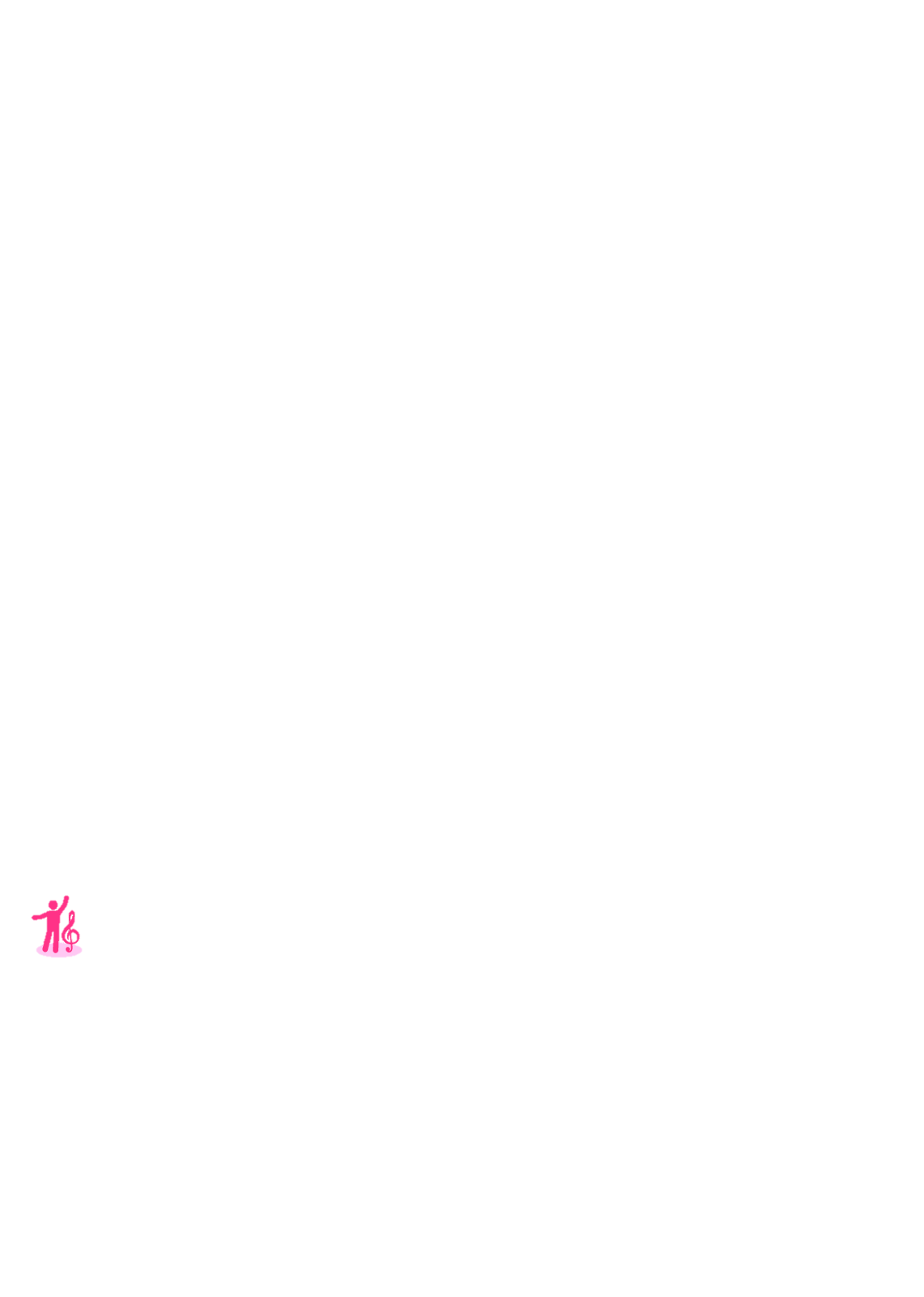 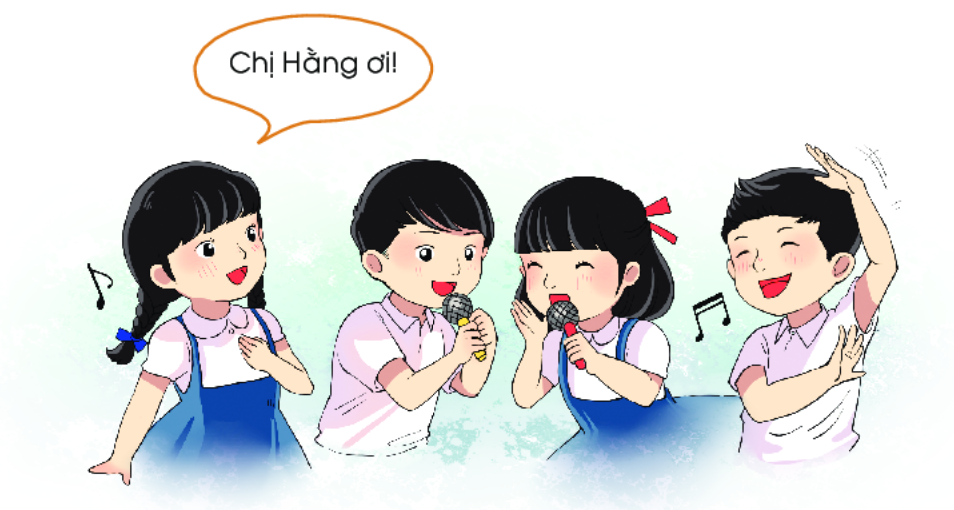 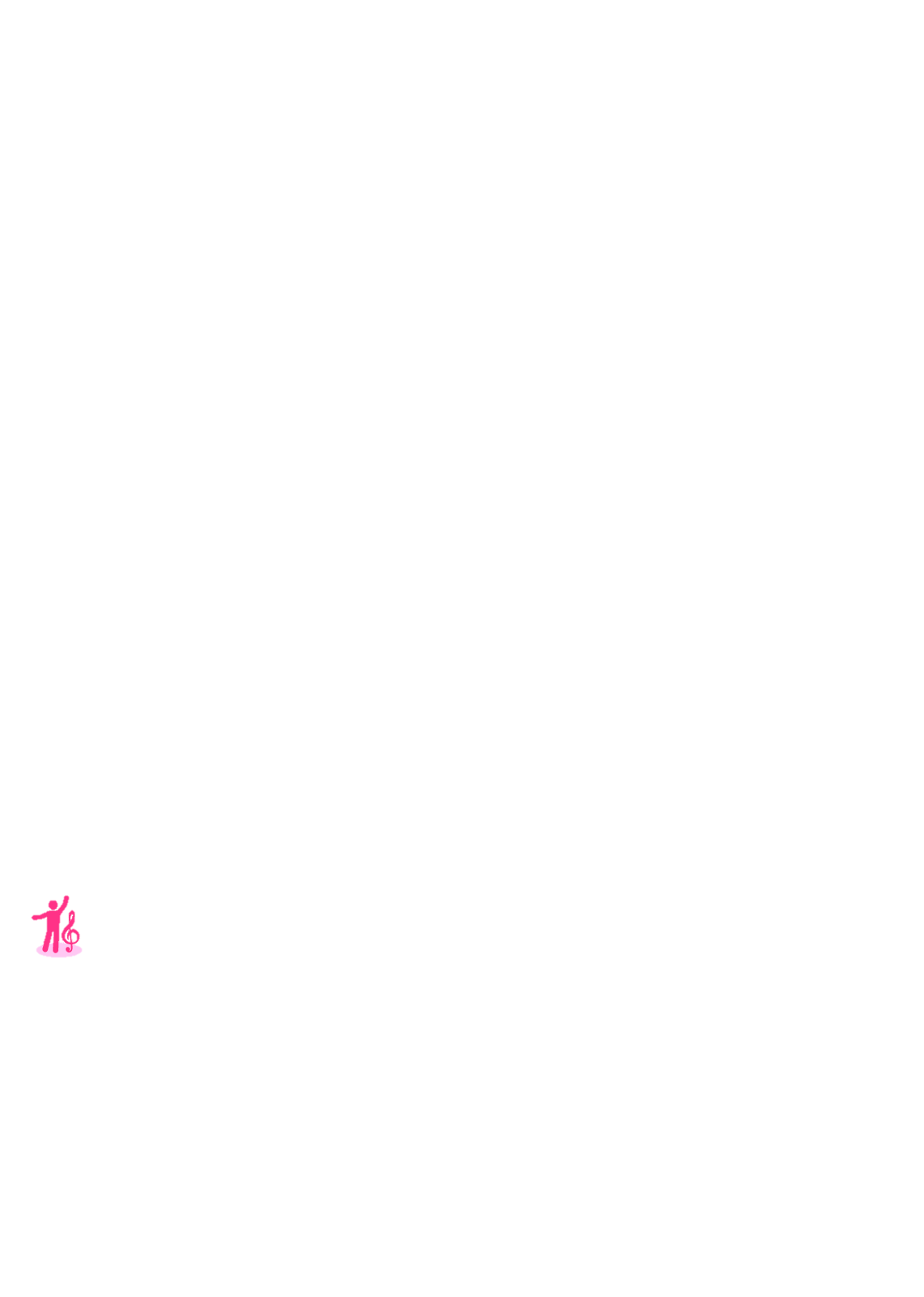 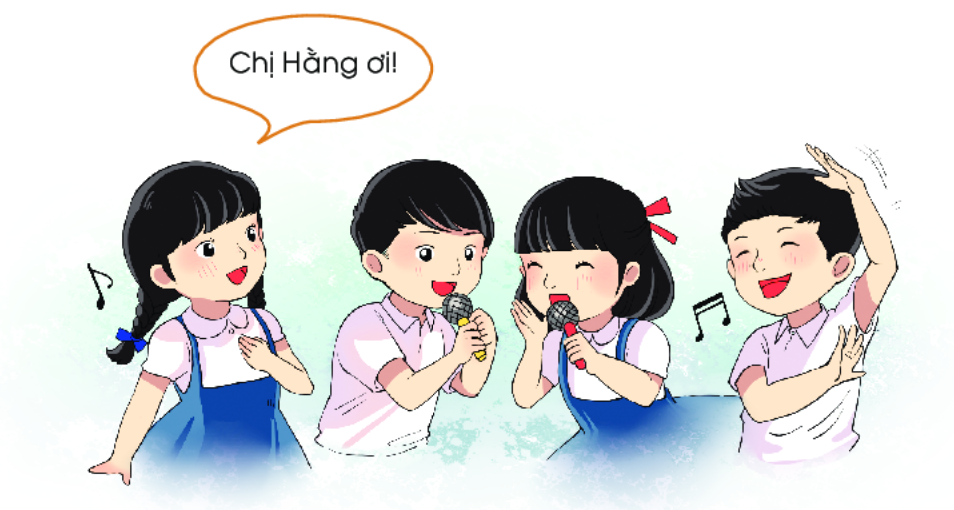 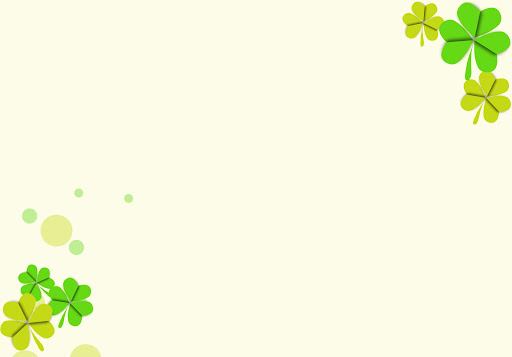 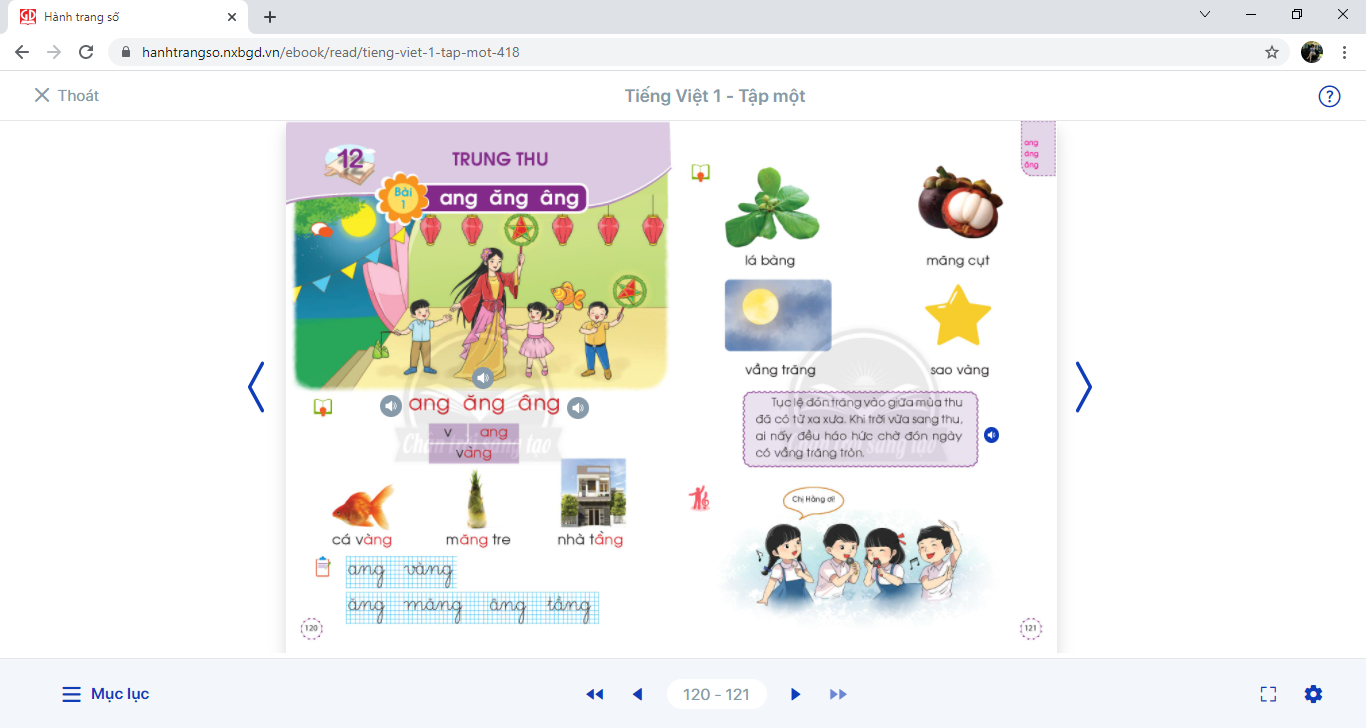 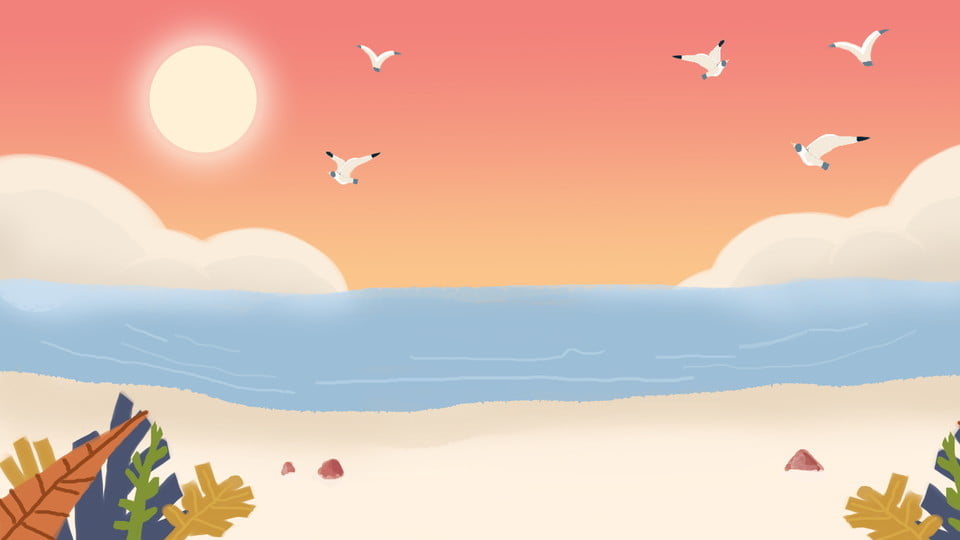 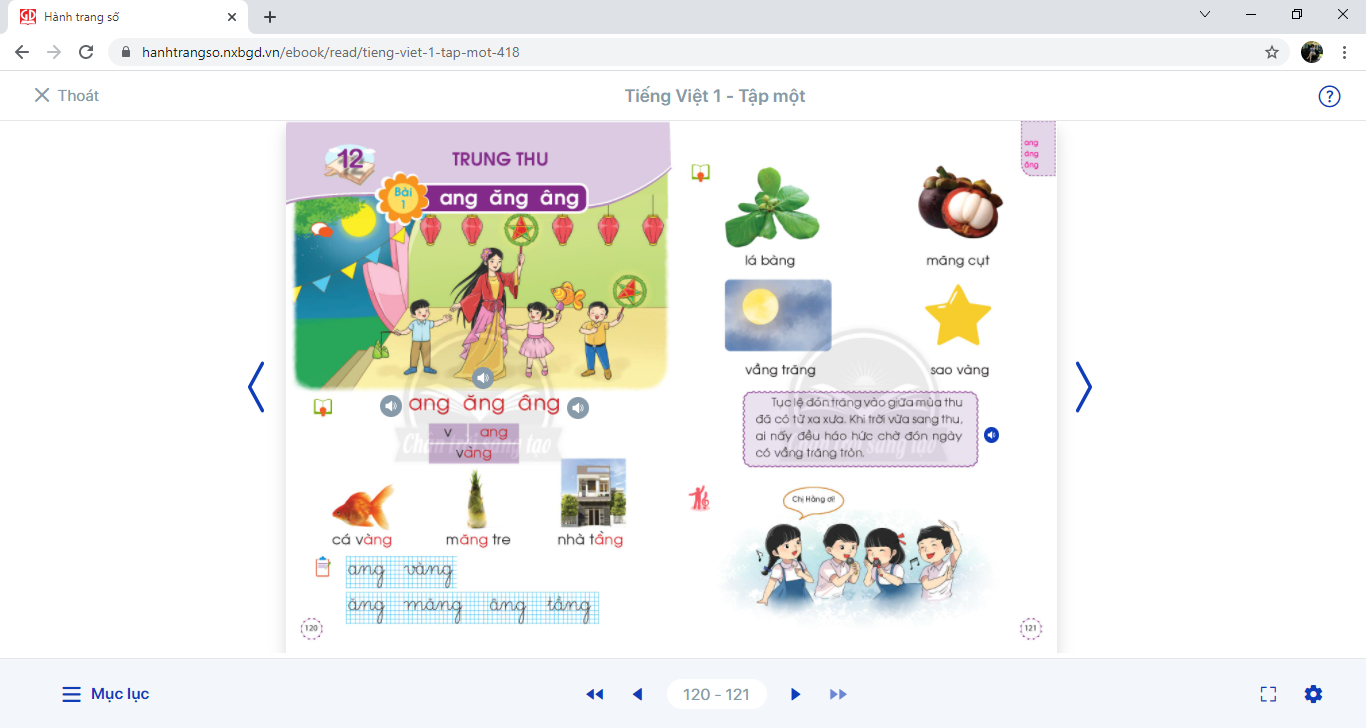 Chaøo taïm bieät 
caùc con